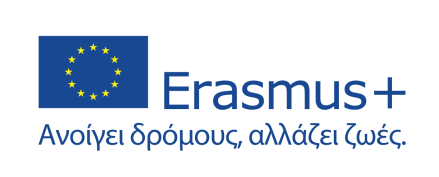 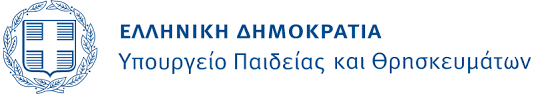 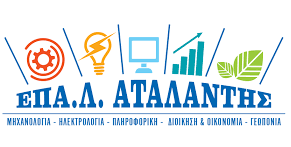 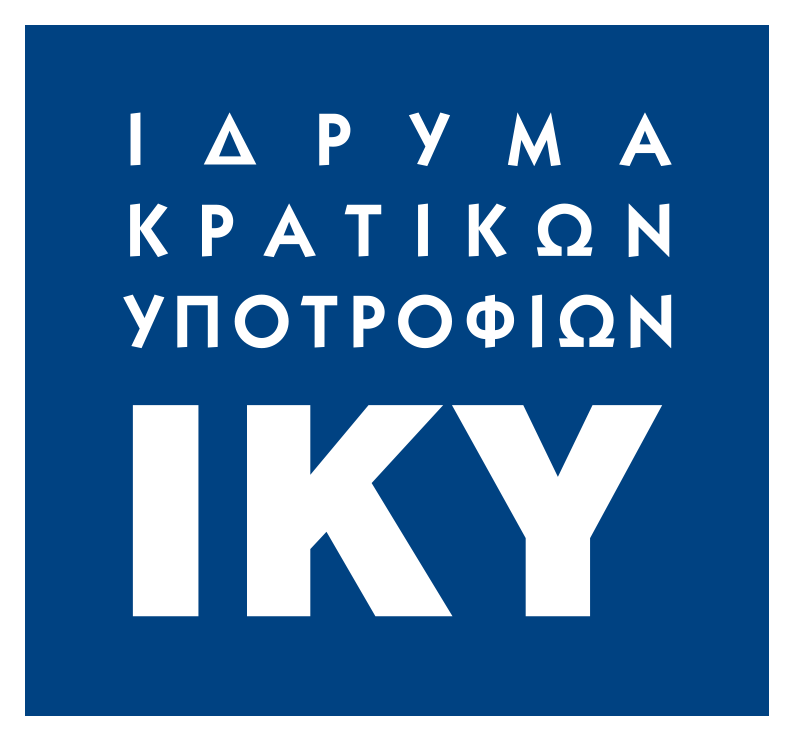 «Το κοινό μας Μέλλον, Η «Βιώσιμη Ανάπτυξη» με περιβαλλοντική προστασία και οικονομική ευημερία»   2020-1-EL01-KA102-078335
Η 1η ροή αφορά 14 μαθητές του τομέα  Διοίκησης-Οικονομίας  με τους συνοδούς εκπαιδευτικούς  που πραγματοποιήθηκε  στη Λεμεσό της Κύπρου το διάστημα από 16/01/2022 έως 31/01/2022

Η 2η ροή αφορά 14 μαθητές του τομέα Γεωπονίας Τροφίμων & Περιβάλλοντος με τους συνοδούς εκπαιδευτικούς  που πραγματοποιήθηκε στο Άαχεν της Γερμανίας το διάστημα 
από 20-3-2022 έως 4-4-2022
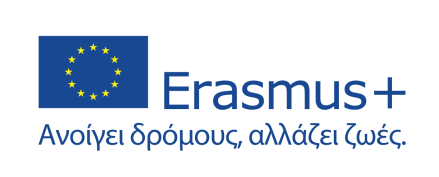 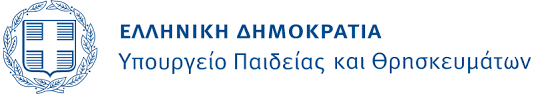 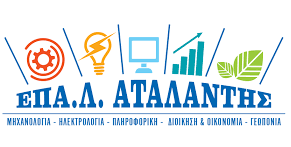 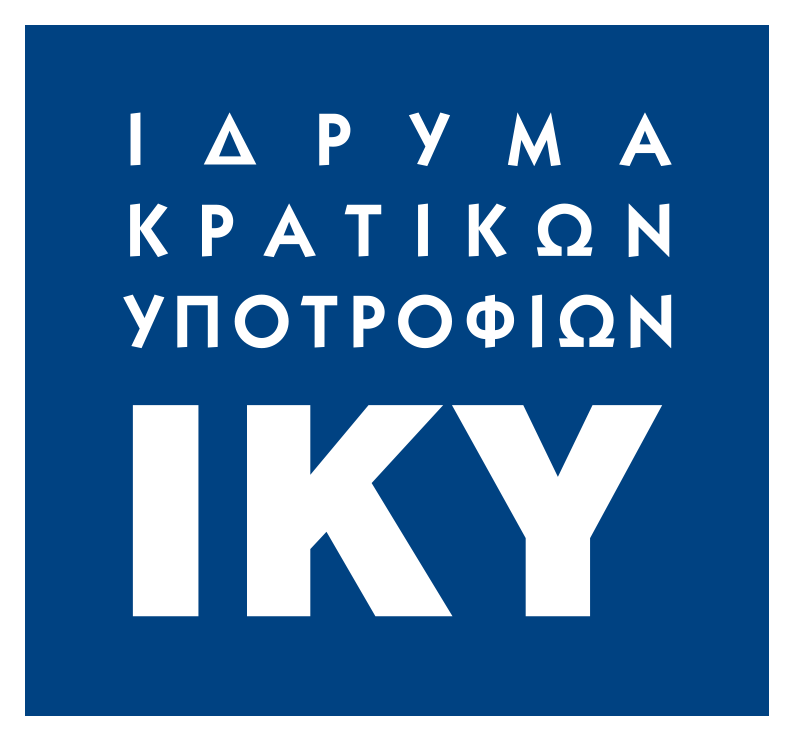 Οι ανάγκες του σχολείου μας….
Σταθερή παραμένει η βασική στόχευση του Επαγγελματικού Λυκείου (ΕΠΑ.Λ.)  Αταλάντης, ότι το  σχολείο είναι ένας ζωντανός οργανισμός  που πρέπει να  αναβαθμίζεται συνεχώς και να βρίσκει νέους τρόπους  κάλυψης των αναγκών  του καθώς και αναπτυξιακές προοπτικές. 
     Το σχολείο έχει την ανάγκη να εμπλουτίσει τις δραστηριότητές του σε όλα τα
      επίπεδα για να γίνει πιο αποτελεσματικό και συγχρόνως ελκυστικό……………. 
Σε επίπεδο   διασυνοριακών συνεργασιών και δικτύωσης
Σε επίπεδο παροχής υψηλού επιπέδου και εξειδικευμένης γνώσης  με 
      σύγχρονες μεθόδους
Η ίδια η γνώση που προσφέρει το σχολείο μας έχει ανάγκη ανανέωσης και επικαιροποίησης, για να είναι εφάμιλλη των ευρωπαϊκών οργανισμών 
Να δώσει στους μαθητές εφόδια και σωστές κατευθύνσεις στην επιλογή της εξειδίκευσης  που θα ακολουθήσουν. 
Να τους δείξει δηλαδή σε πρώιμη φάση, ποιες είναι οι πραγματικές εργασιακές συνθήκες του επαγγέλματος που θα επιλέξουν και που ενδεχομένως να τους συνοδεύει για την υπόλοιπη ζωή τους.
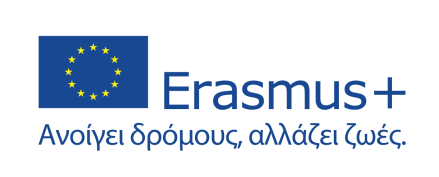 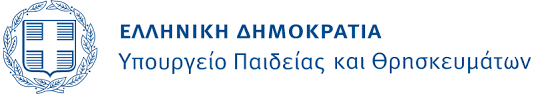 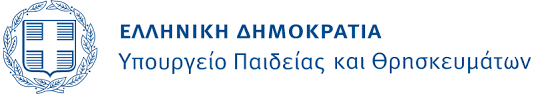 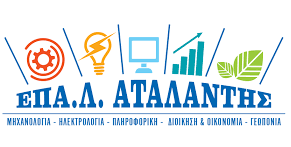 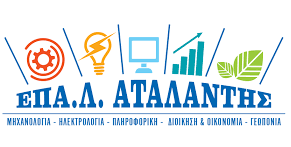 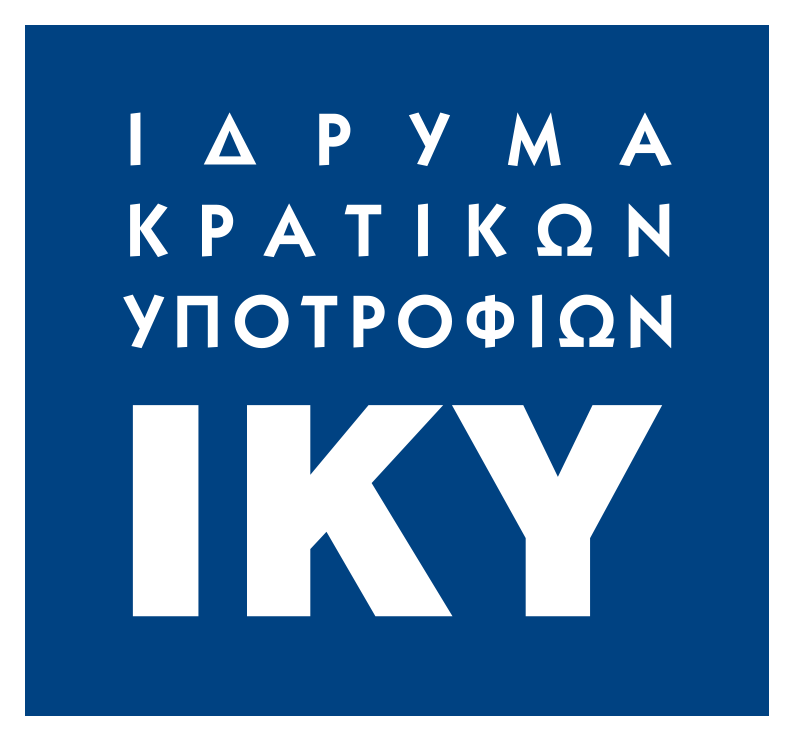 Οι ανάγκες του σχολείου μας….
Ακόμη έχουμε ανάγκη να διαμορφώσουμε καλύτερα και πιο κατανοητά την
 εικόνα του σχολείου μας στην τοπική κοινωνία. Διαπιστώσαμε ότι συχνά
 μαθητές και γονείς δεν γνωρίζουν τις δυνατότητες που τους δίνει η φοίτηση σε
 Επαγγελματικό Λύκειο.   Δηλαδή δεν έχει γίνει πλήρως κατανοητός ο ρόλος του
 επαγγελματικού  Λυκείου στην τοπική κοινωνία και ίσως και ευρύτερα.
Με αυτό το σκεπτικό και για να ανταποκριθούμε στα πιο πάνω, απαιτείται να κάνουμε ακόμα πιο μεγάλα και δυναμικά βήματα στην κατεύθυνση της εξωστρέφειας και εκσυγχρονισμού του σχολείου,  αναζητώντας πηγές γνώσης και δράσεις καινοτομίας. 
Γι’ αυτό κρίναμε απαραίτητη τη συμμετοχή μας σε προγράμματα ευρωπαϊκής κινητικότητας, όπως η παρούσα δράση.
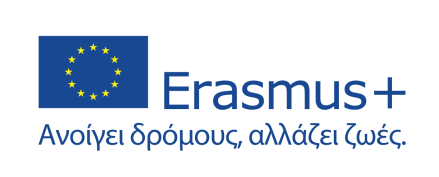 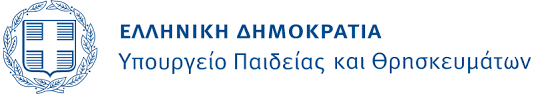 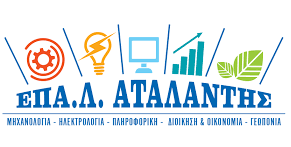 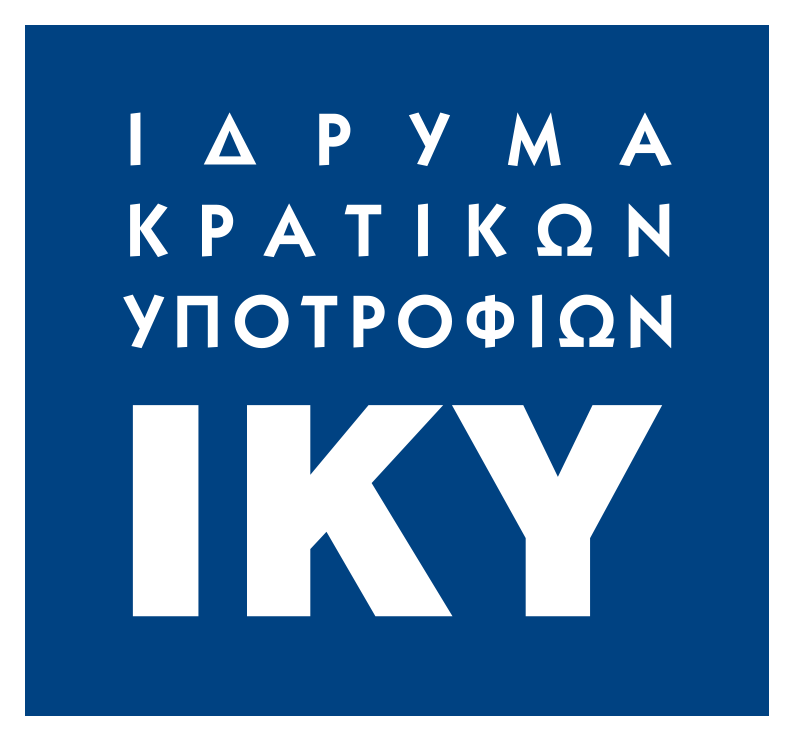 Η Θεματολογία ……..
Η ομάδα διαχείρισης προγραμμάτων Erasmus+  του σχολείου, λαμβάνοντας υπόψη
 τους τομείς που θα συμμετείχαν στην παρούσα αίτηση, τους  στόχους του
 σχολείου, αλλά και τις ανάγκες για εκπαίδευση των μαθητών των συγκεκριμένων
 τομέων,   διαμόρφωσε την πρόταση.  

Οι μαθητές του τομέα Γεωπονίας Τροφίμων & Περιβάλλοντος με την πρακτική
 άσκηση και τις επισκέψεις σε φορείς και βιομηχανίες της Γερμανίας που
 δραστηριοποιούνται στην ανακύκλωση, κομποστοποίηση, ανάκτηση πρώτων
 υλών από απόβλητα και βιολογικούς σταθμούς,  θα έχουν τη δυνατότητα να
 εκπαιδευτούν και να δουν σε πραγματικές συνθήκες αυτά που θεωρητικά
 μαθαίνουν στο σχολείο. 

Οι μαθητές του τομέα Διοίκησης & Οικονομίας θα μεταβούν στην Κύπρο όπου
 θα πραγματοποιήσουν πρακτική άσκηση σε συναφείς επιχειρήσεις του κλάδου 
 τους,  θα συνδυάσουν σύγχρονα συστήματα και προγράμματα που εφαρμόζονται
 στις εκεί επιχειρήσεις με τις θεωρητικές τους γνώσεις. 
Συνοψίζοντας τα παραπάνω οι μαθητές μας με το σχέδιο που διαμορφώθηκε θα γνωρίσουν
τη Βιώσιμη Ανάπτυξη, την περιβαλλοντική προστασία και την οικονομική ευημερία,
έννοιες στόχοι του προγράμματός μας.
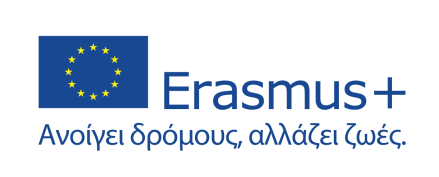 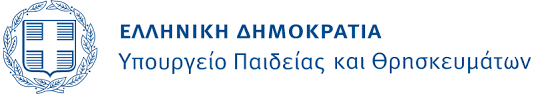 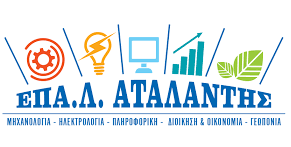 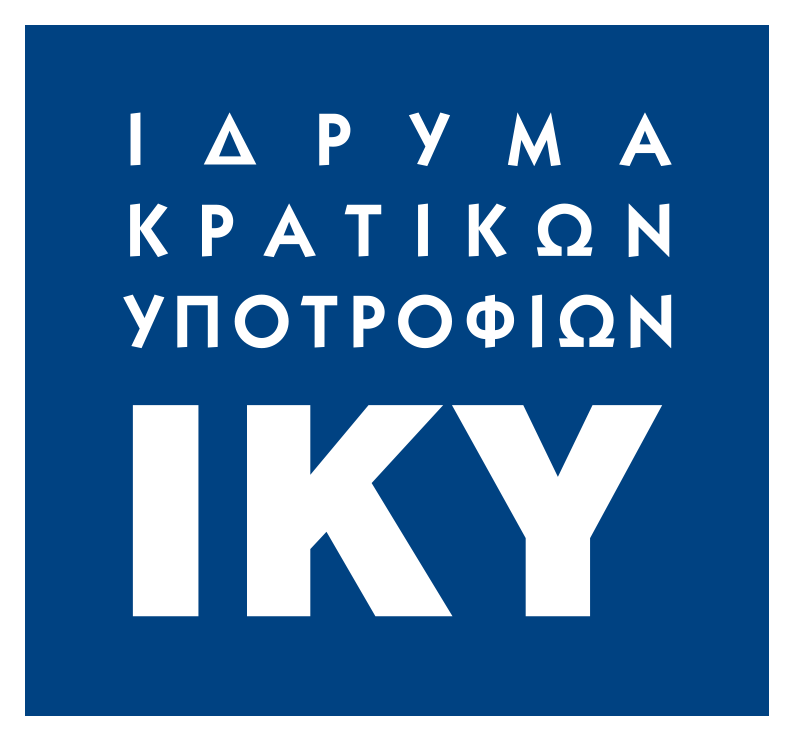 Στόχοι……….
Στοχεύουμε στη σύνδεση της εκπαίδευσης με την αγορά εργασίας και
 το γενικότερο «άνοιγμα» του σχολείου προς τον επιχειρηματικό κόσμο,
 μέσω της ενίσχυσης, των σχέσεων εκπαίδευσης και εργασίας.
Θεωρούμε απαραίτητη τη συμπλήρωση της θεωρητικής γνώσης με την
 πρακτική άσκηση. 
Στοχεύουμε στη διαμόρφωση επιχειρηματικής συνείδησης των
 σπουδαστών μας και επιδιώκουμε να ενισχύσουμε την αυτοπεποίθησή
 τους προς αυτήν την κατεύθυνση. 
Διαβλέπουμε την μεταβολή του εργασιακού περιβάλλοντος σε
 περισσότερο ανταγωνιστικό και πολυεθνικό και νιώθουμε πως η ανάγκη
 για εναρμόνιση με τα ευρωπαϊκά πεπραγμένα είναι μεγαλύτερη από
 ποτέ. 
Με την ενσωμάτωση των αποτελεσμάτων του σχεδίου στα  προγράμματα σπουδών δημιουργούμε εκπαιδευτικές μεθόδους και καινοτομίες στη διδασκαλία.
Μέσα από αυτές τις στοχεύσεις πηγάζουν και οι ανάγκες 
του σχολείου μας  σήμερα.
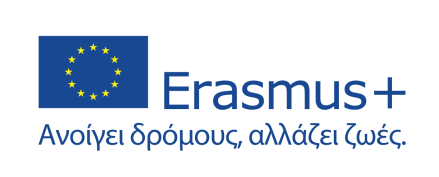 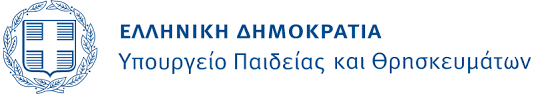 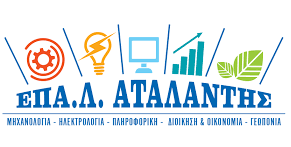 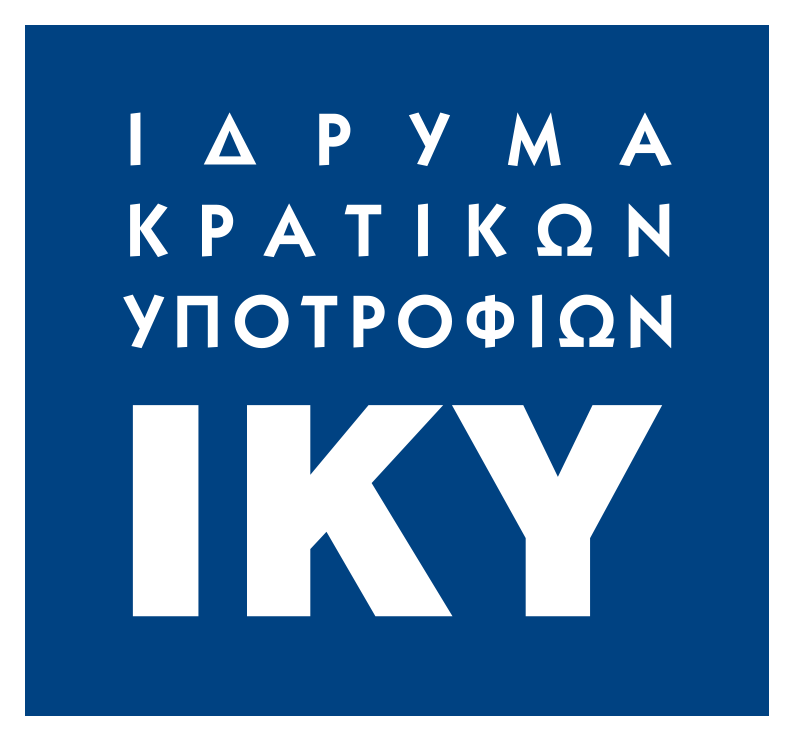 Οι φορείς υποδοχής……….
Οι χώρες προορισμού που επιλέξαμε για την υλοποίηση του παρόντος σχεδίου 
είναι η Γερμανία και  η Κύπρος. 
Για τον εντοπισμό του εταίρου στην Γερμανία χρησιμοποιήσαμε τις πληροφορίες που αντλήσαμε από την τράπεζα πληροφοριών του ERASMUS+. Αναζητήσαμε πρόσθετες πληροφορίες από οργανισμούς με τους οποίους είχαν συνεργαστεί μαζί τους και καταλήξαμε στην εταιρεία CG AUSBILDUNG UND BERATUNG. Η CG AUSBILDUNG UND BERATUNG δέχεται πάνω από 200 μαθητευόμενους κάθε χρόνο και παρέχει τις δραστηριότητες πρακτικής άσκησης σε γερμανικές εταιρείες.  Έχει οργανώσει σχέδια ως φορέας υποδοχής για μαθητές από τις περισσότερες χώρες της ΕΕ. Για την Ελλάδα έχει οργανώσει με εξαίρετη επιτυχία προγράμματα ERASMUS +,  για Εκπαιδευτικούς και μαθητές πολλών τομέων στο ειδικό θέμα της ανακύκλωσης χαρτιού και της παραγωγής ηλεκτρικής ενέργειας από οργανικά απόβλητα. 
Η Κύπρος συνδυάζει για ιστορικούς και πολιτισμικούς κυρίως λόγους την ομοιότητα με την ελληνική κοινωνία, ενώ από την άλλη έχει όλα εκείνα τα στοιχεία μιας μοντέρνας και αναπτυσσόμενης ευρωπαϊκής κοινωνίας. Η Λεμεσός είναι μια δυναμικά αναπτυσσόμενη πόλη, που ειδικά, τα τελευταία χρόνια έχει κάνει άλματα στους τομείς της ανάπτυξης νέων επιχειρήσεων και του τουρισμού. Στην Κύπρο συνεργαστήκαμε  με την εταιρεία BIA Consulting η οποία ανέλαβε  το πρόγραμμα Διοίκησης-Οικονομίας. Η εταιρεία αποτελείται από συμβούλους διαχείρισης επιχειρήσεων, δικηγόρους, λογιστές, διοικητικούς υπαλλήλους και έχει ως στόχο την παροχή υψηλής ποιότητας εταιρικών, οικονομικών και συμβουλευτικών υπηρεσιών στους πελάτες της.
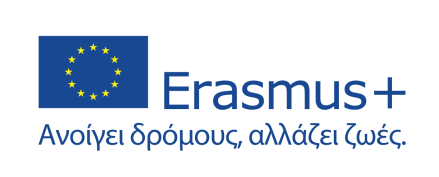 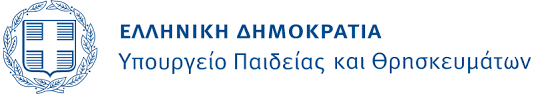 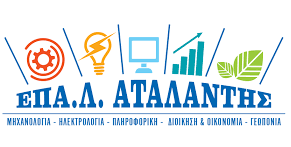 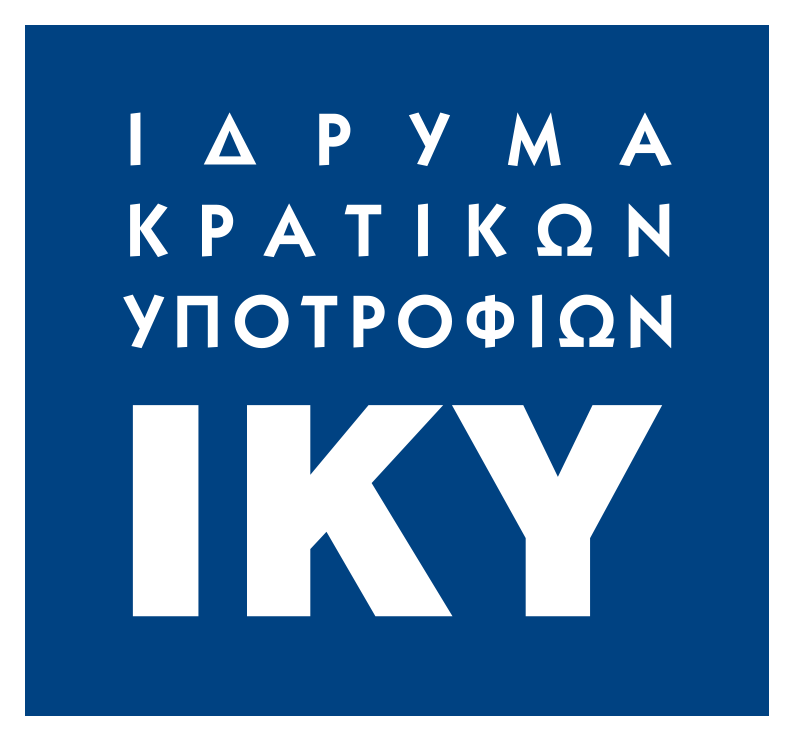 Μεθοδολογία……….
Οι δραστηριότητες που προηγήθηκαν της υλοποίησης του σχεδίου είναι:

Υποβολή της πρότασης και πληροφόρηση των εκπαιδευτικών και των μαθητών τον Φεβρουάριο 2020
 Ανακοίνωση των αποτελεσμάτων και πληροφόρηση των μαθητών και των γονέων (Ιούνιος 2020).
 Υποβολή αιτήσεων για συμμετοχή (Σεπτέμβρης 2021), επιλογή των δικαιούχων και λήψη της Υπεύθυνης Δήλωσης από τους γονείς, (Οκτώβριος 2021)
 Υπογραφή συμφωνιών με τους εταίρους και την Εθνική Μονάδα (Οκτώβριος 2021)
Έναρξη προετοιμασίας των δικαιούχων (Νοέμβριος 2021), η προετοιμασία  συνεχίστηκε  μέχρι την αναχώρηση.
Δεκαπέντε ημέρες πριν την αναχώρηση πραγματοποιήθηκε  συνάντηση στο σχολείο με την παρουσία του εταίρου και των γονέων των μαθητών.
Οι δράσεις αξιολόγησης θα γίνονται καθ΄ όλη την διάρκεια της υλοποίησης του σχεδίου 
Οι δράσεις προβολής του προγράμματος και διάχυσης των αποτελεσμάτων θα ξεκινήσουν με την έγκριση του προγράμματος και θα συνεχιστούν τουλάχιστον μέχρι την λήξη του σχολικού έτους 2021-2022
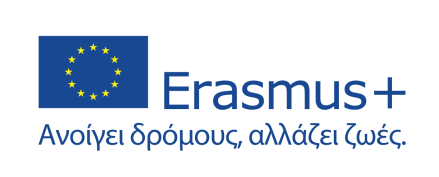 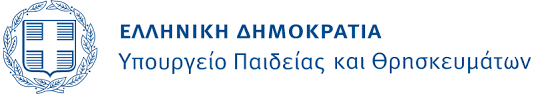 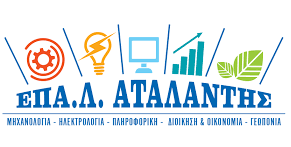 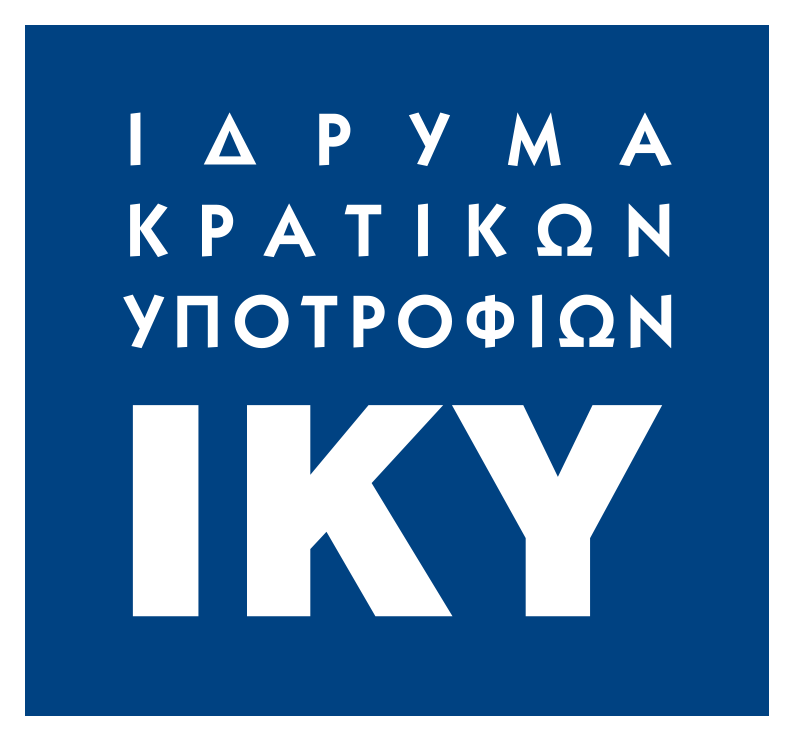 Αποτελέσματα ……….
Για τους μαθητές
Οι μαθητές  μας εμβάθυναν στο αντικείμενο του κλάδου τους, αποκτώντας επιπλέον δεξιότητες και εξειδικευμένη γνώση. 
 Εξασκήθηκαν  στη χρήση σύγχρονου εξοπλισμού και προγραμμάτων γραφείου και λογιστικής (οι μαθητές της Διοίκησης & Οικονομίας) και σύγχρονου εξοπλισμού και μεθόδων κομποστοποίησης και ανακύκλωσης (οι μαθητές της Γεωπονίας).  
 Μπορούν να εργαστούν σε επιχειρήσεις και να εφαρμόσουν όλες τις τεχνικές που διδάχτηκαν. 
 Είναι πιο δημιουργικοί και ανοιχτοί σε νέες ιδέες,  τολμούν περισσότερο και δοκιμάζουν νέα υλικά και προϊόντα, έχουν περισσότερη έμπνευση. 
 Ανέπτυξαν γλωσσικές δεξιότητες,  ενίσχυσαν την ικανότητά τους στην επικοινωνία και
την κατανόηση του τι τους ζητείται ή πως να διαχειριστούν έναν δύσκολο συνεργάτη/ πελάτη. Ανέπτυξαν  την αυτονομία τους και την ανάληψη πρωτοβουλιών στον τομέα τους, τον επαγγελματισμό τους και διαμόρφωσαν  ως έναν βαθμό επιχειρηματική συνείδηση. 
 Απέκτησαν  ευρωπαϊκή σκέψη και επίγνωση των πολιτικών, κοινωνικών και οικονομικών προβλημάτων των άλλων χωρών.
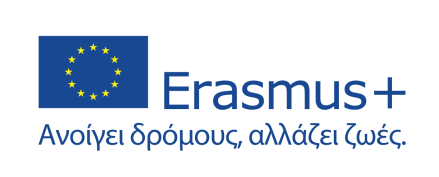 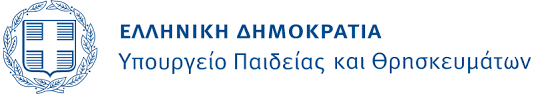 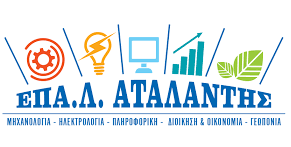 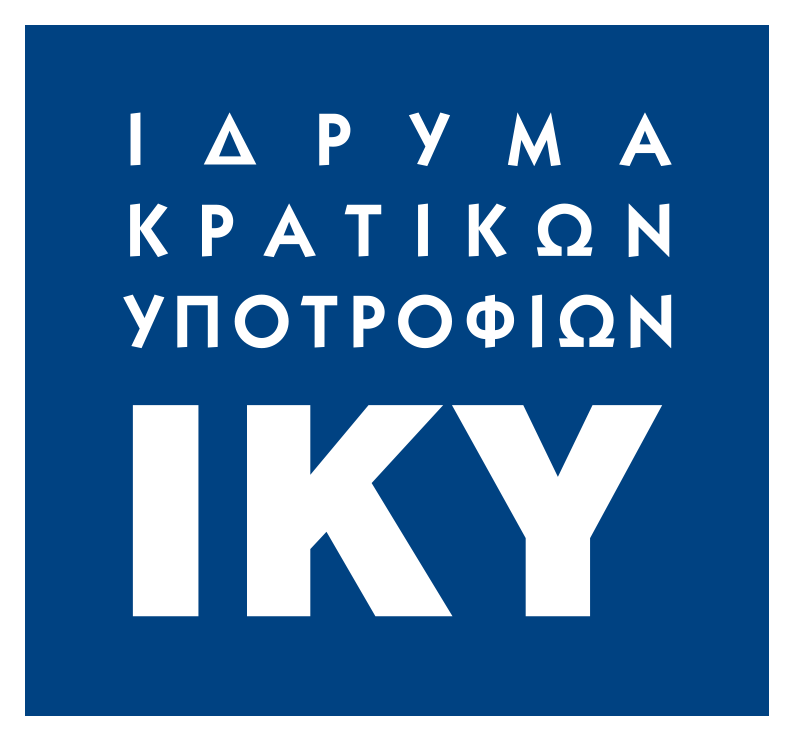 Αποτελέσματα ……….
Για τους εκπαιδευτικούς
Οι  εκπαιδευτικοί που συμμετείχαν στη δράση άνοιξαν δίαυλο επικοινωνίας με άλλα εκπαιδευτικά ιδρύματα στην Κύπρο και στην Γερμανία
Ανανέωσαν  τις εκπαιδευτικές μεθόδους, και εμπλούτισαν με εκπαιδευτικό υλικό  τα Αναλυτικά Προγράμματα Σπουδών.
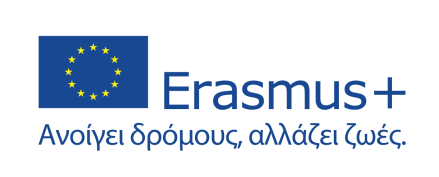 Βίντεο Παρουσίασης
https://www.youtube.com/watch?v=fgZuaz-upI4
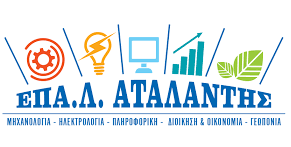